Сергей Владимирович Михалков
Произведения С. В. Михалкова
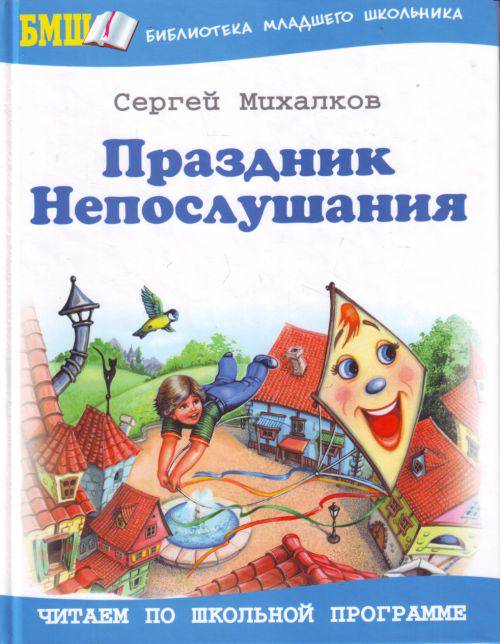 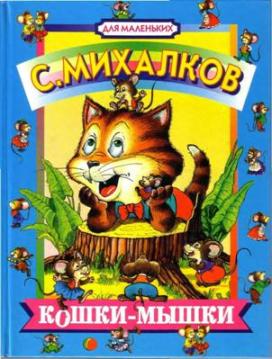 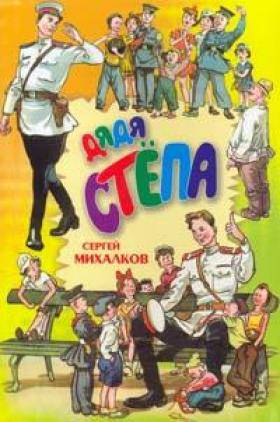 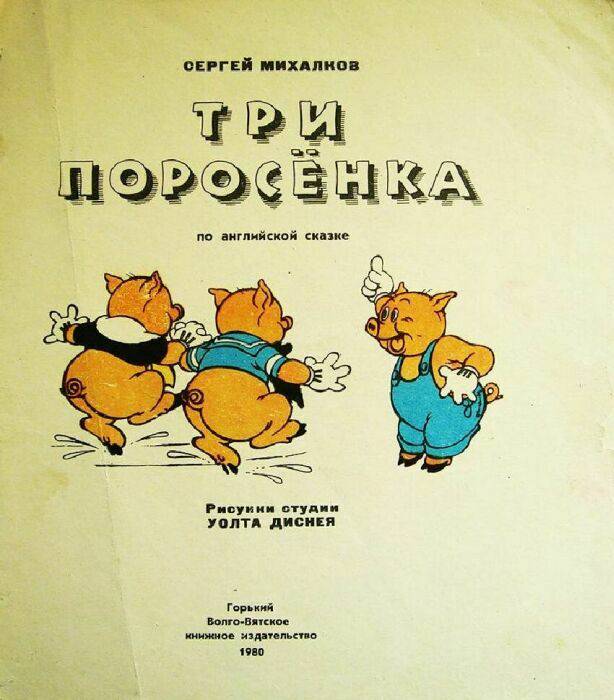 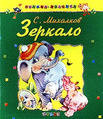 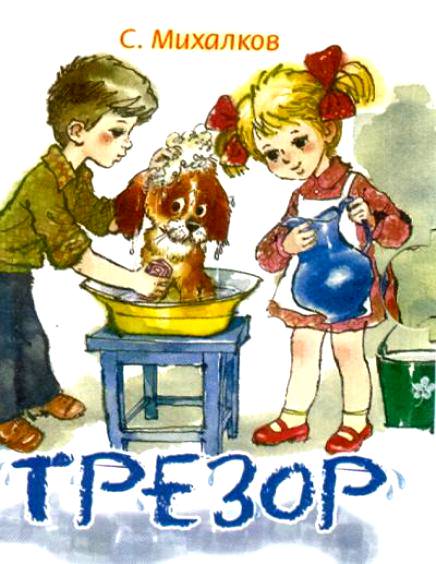 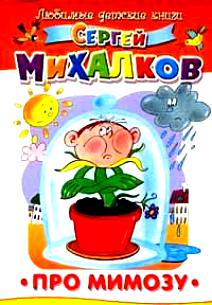 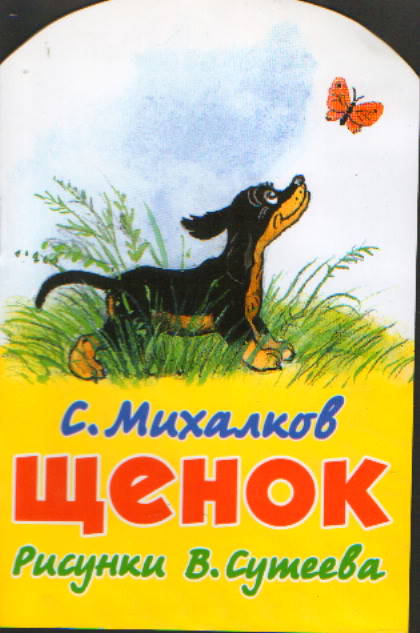 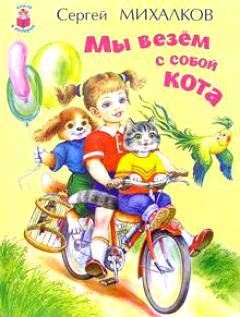 конещ йоМ
Мой щенок
2.Научимся 
выражать  своё отношение к
происходящим        событиям.
1.Познакомимся 
с       новым 
произведением.
5. Будем учитьсявыразительно и бегло  читать.
4. Будем учиться самостоятельно работать с текстом.
3.   Научимся характеризовать героев.
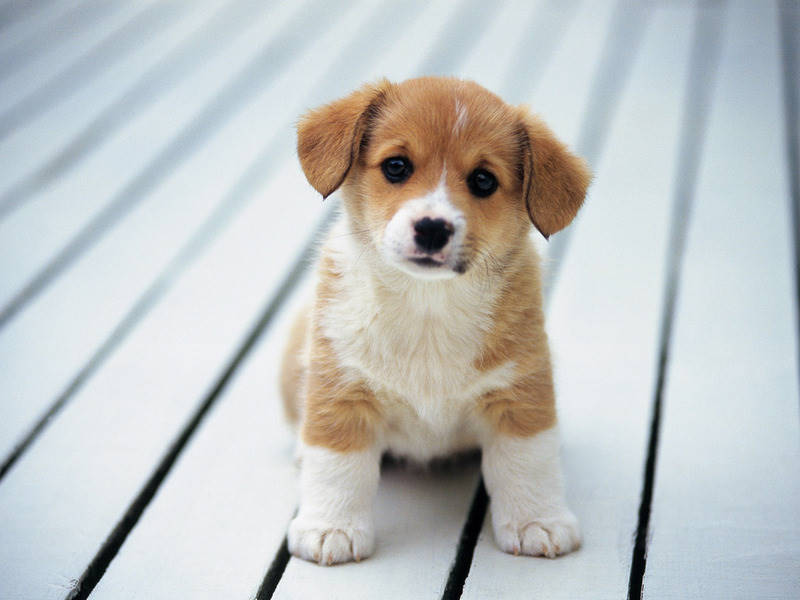 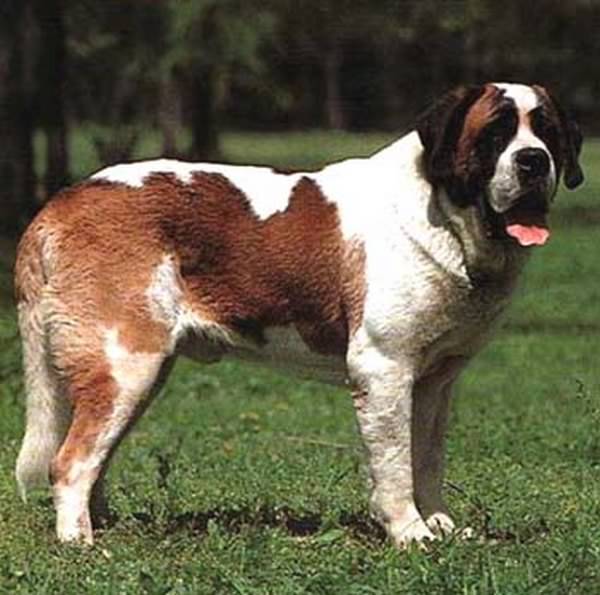 Жбан- кувшин с крышкой.

Кладовка- помещение для хранения припасов.

Перекошена щека- щёки не одинаковы. 

Сбилась с ног - много ходила, устала.

Лежит пластом –лежит вытянувшись, не двигаясь.

Пчелиный рой- семья пчёл.
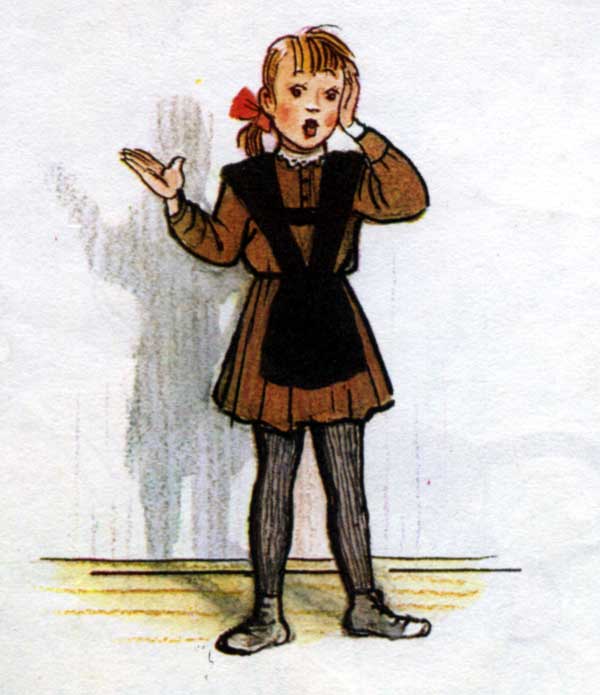 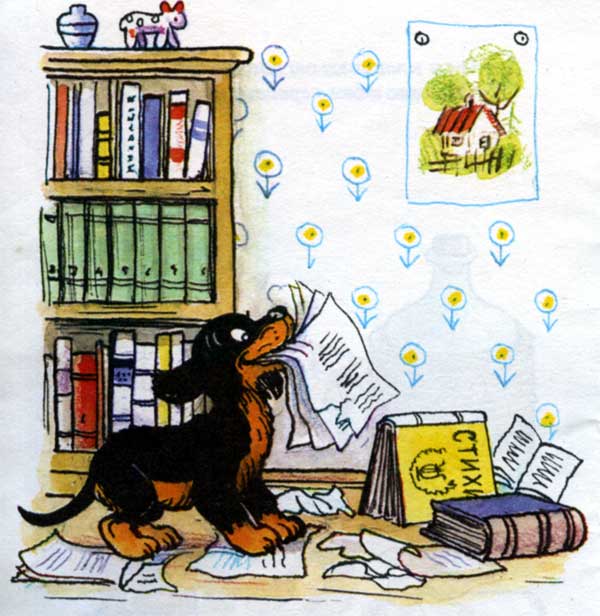 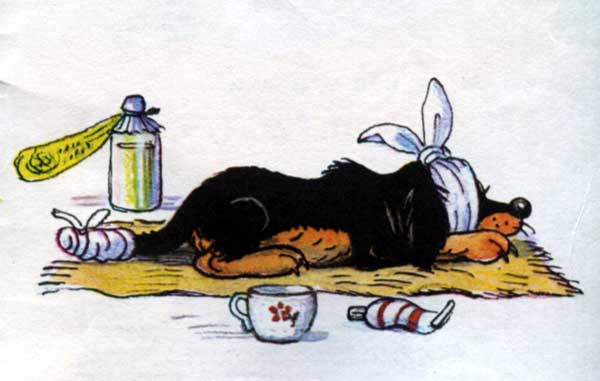 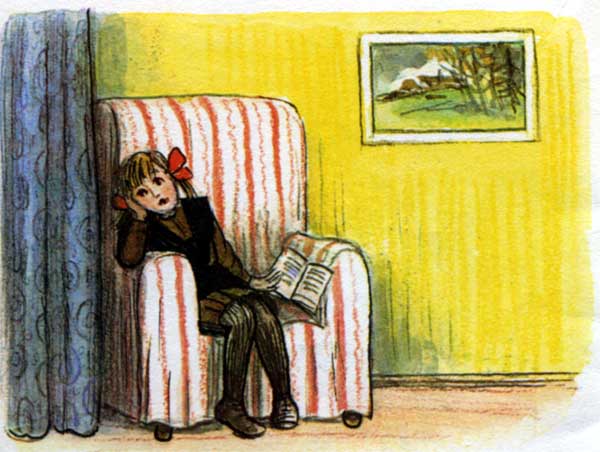 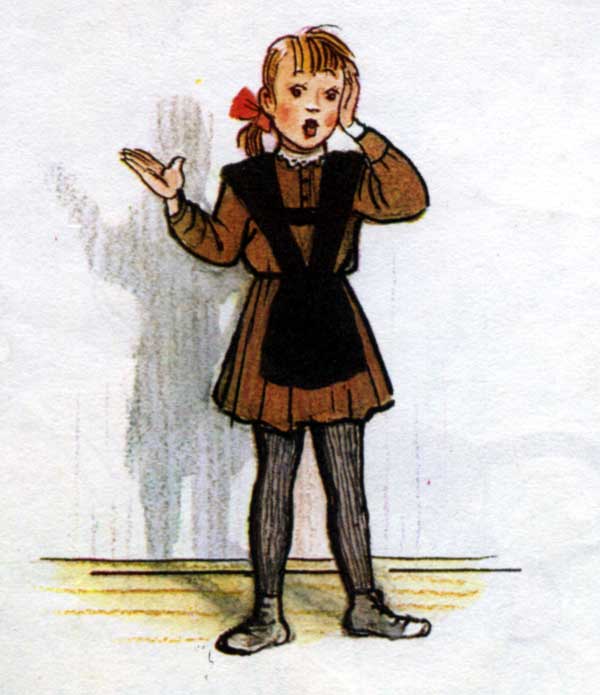 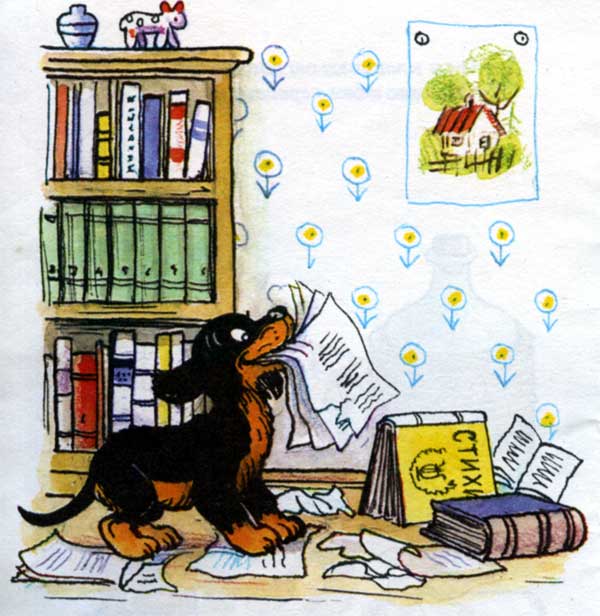 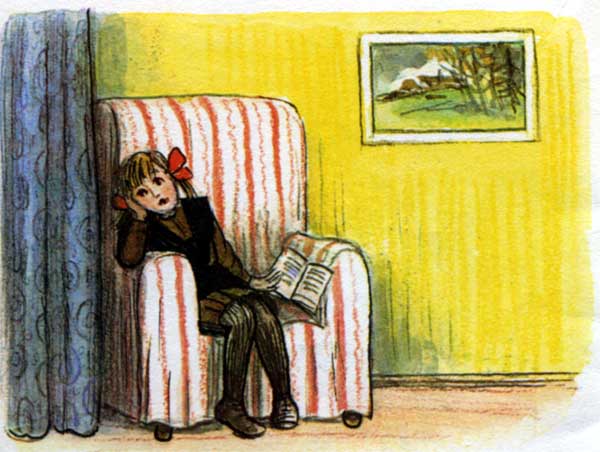 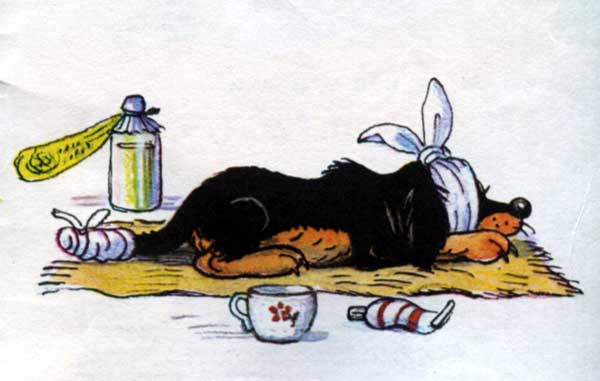 Объявление.
Пропала собака. 
Нашедшим её прошу обратиться по адресу: 
г. Смоленск, ул.Мира, д.15,  кв.32.
Объявление.
Отдам котёнка сиамской породы в хорошие руки.
Возраст 2 месяца. Очень ласковый. 
Желающих прошу обратиться по адресу: 
г. Смоленск, ул.Мира, д.15,  кв.32.
Тел. 32-24-16.
1. Сегодня на уроке  я научился…

2.Сегодня на уроке  было трудно…

3. Сегодня на уроке  было интересно…

4. Сегодня на уроке  я понял, что… 

5. Мне захотелось…